SUNDARBAN MOHILA COLLEGE
সবাইকে ফুলেল শুভেচ্ছা
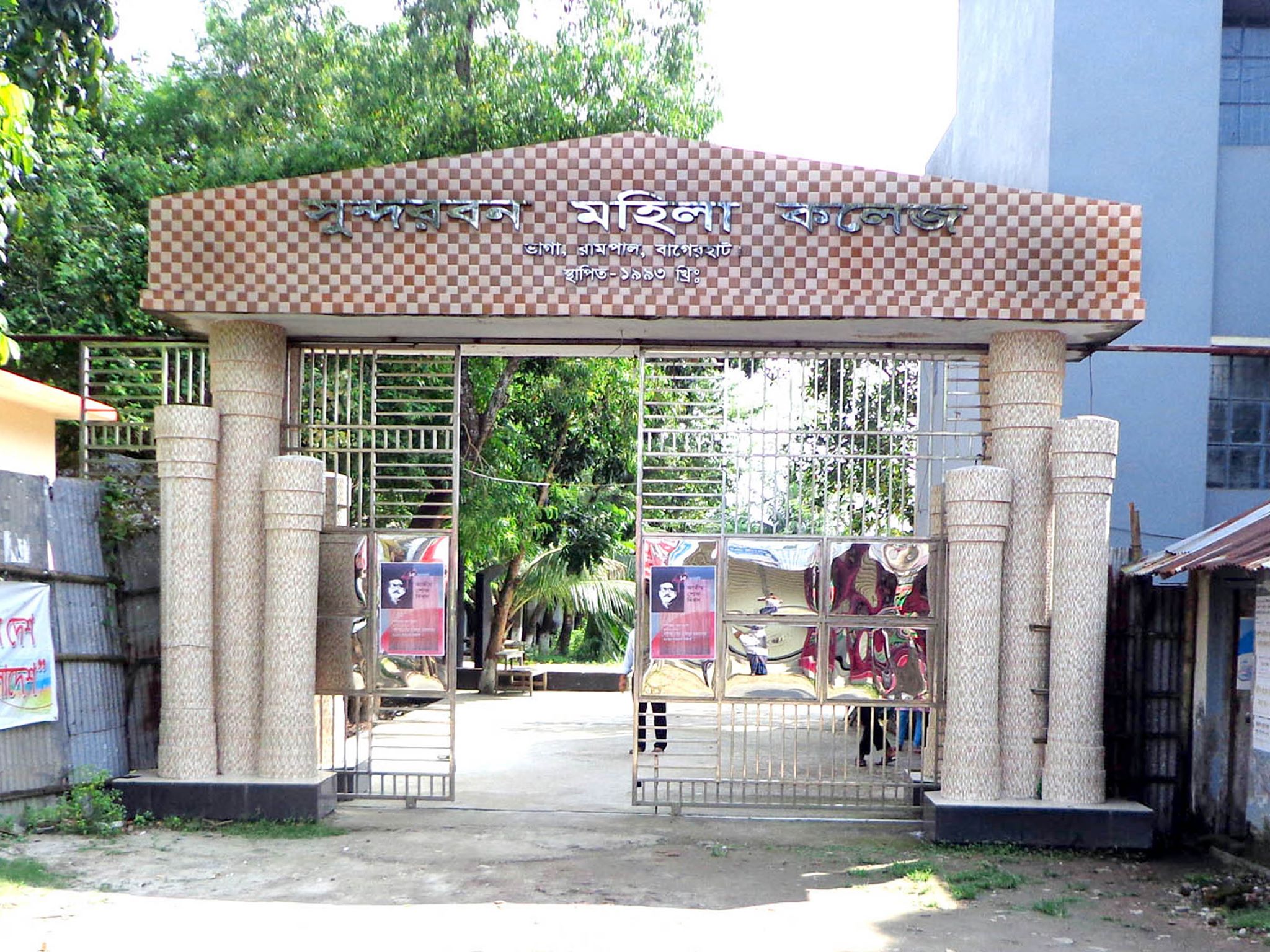 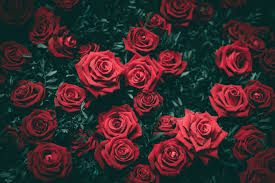 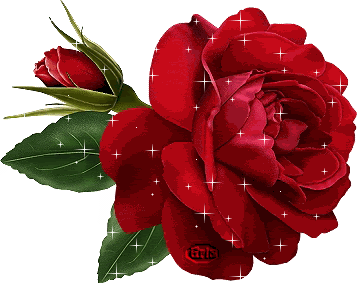 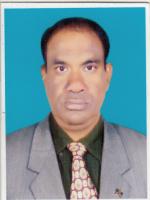 পাঠ  পরিচিতি
শিক্ষক পরিচিতি
শ্রেণী: একাদশ/দ্বাদশ  

অধ্যায়: তৃতীয় , সংখ্যা পদ্ধতির রূপান্তর
( দশমিক থেকে অক্টাল, অক্টাল থেকে দশমিক)
তারিখ: ১৭-০৮-২০২১
নাম: মো: তরিকুল ইসলাম

পদবী:  প্রভাষক, আইসিটি

প্রতিষ্ঠান: সুন্দরবন মহিলা কলেজ  রামপাল,বাগেরহাট .

মোবাইল: ০১৭১১৯৫৯১৫৪ 
ইমেইল- tarikcec@gmail.com
আমাদের আজকের পাঠ
দশমিক সংখ্যা থেকে অক্টাল এবং অক্টাল থেকে দশমিক সংখ্যায় রূপান্তর।
এই পাঠ শেষে শিক্ষার্থীরা.................
১. দশমিক সংখ্যাকে অক্টাল সংখ্যায় রূপান্তর করতে পারবে.
২. অক্টাল সংখ্যাকে দশমিক বা ডেসিমেল সংখ্যায় রূপান্তর করতে পারবে.
দশমিক  সংখ্যাকে  অক্টাল সংখ্যায় রূপান্তর
(101)10     সংখ্যাকে অক্টাল সংখ্যায় রূপান্তর করতে হবে.....
অতএব, (101)10=(145)8
(145)8 সংখ্যাকে দশমিক সংখ্যায় রূপান্তর
(145)8  
=1x82+4X81+5x80
=1X64+4x8+5X1       (কোন সংখ্যার পাওয়ার শূন্য=1)
=64+32+5
=(101)10
অতএব, (145)8 =(101)10
দশমিক  (57)10  সংখ্যাকে অক্টাল সংখ্যায় রূপান্তর করতে হবে...
8
8
অতএব, 57 দশমিক সংখ্যা= (71)8
(71)8 অক্টাল সংখ্যাকে দশমিক সংখ্যায় রূপান্তর
(71)8 
=7x81+1x80
= 7x8+1x1     (কোন সংখ্যার পাওয়ার শূন্য=1)

=(57)10
(71)8==(57)10
একক কাজ:
(77)10 সংখ্যাকে অক্টাল সংখ্যায় রূপান্তর কর
প্রাপ্ত ফলাফলকে দশমিক সংখ্যায় রূপান্তর কর।
মুল্যায়ণ
১. দশমিক থেকে অক্টাল সংখ্যায় রূপান্তর.
২.অক্টাল সংখ্যাকে দশমিক সংখ্যায় রূপান্তর.
.
evoxi KvR

 দশমিক সংখ্যা থেকে অক্টাল এবং অক্টাল থেকে দশমিকে রূপান্তর অনুশীলন
  করবে !
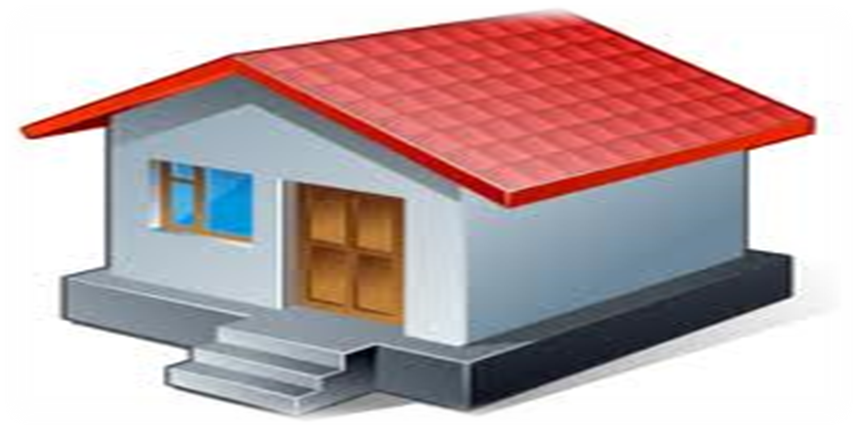 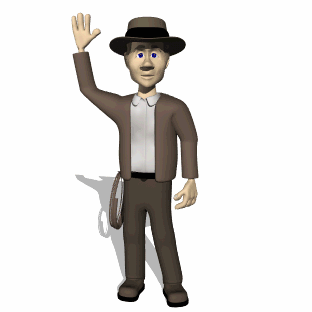 সবাইকে  ধন্যবাদ